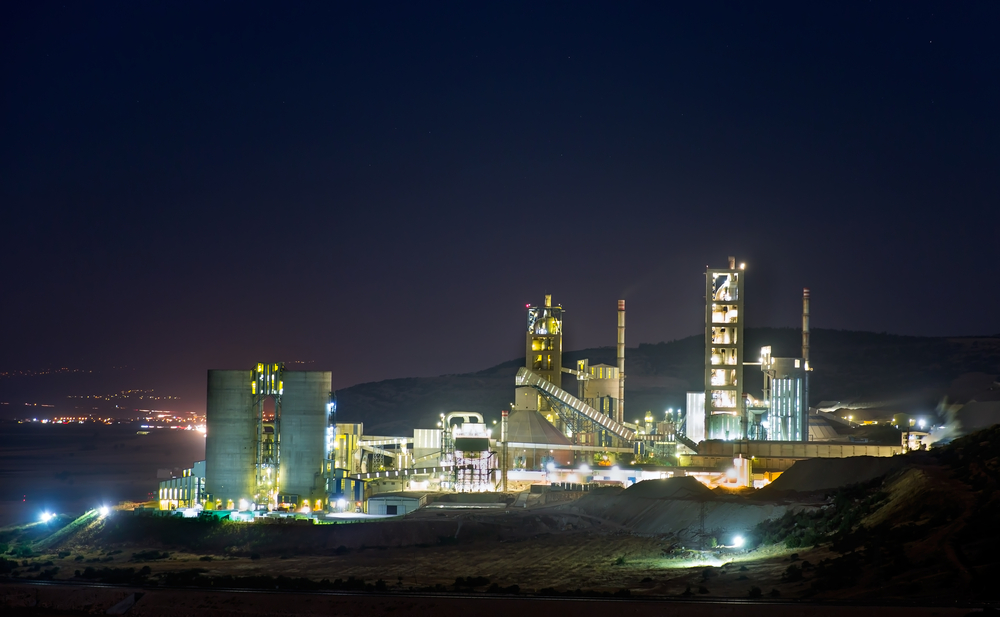 Improvement of large-scale industrial autonomy by implementing energy storage technologies
Nicholas Dodds
Victor Gandarillas
Richard Heelis
Andrew Lyden
Outline
Introduction
Storage Modelling
GSK: A Case Study
Economic Analysis
Conclusion
An uncertain future…
Path towards industrial autonomy
Grid Autonomy
Spend Less On Importing
Onsite Generation
Challenges
Make Money On Exporting
Cleaner Energy Used & Exported
Will energy storage help further?
Objectives
Storage modelling
Excel Tool
Flow Diagram
Technical Outcomes
Storage Modelling tool
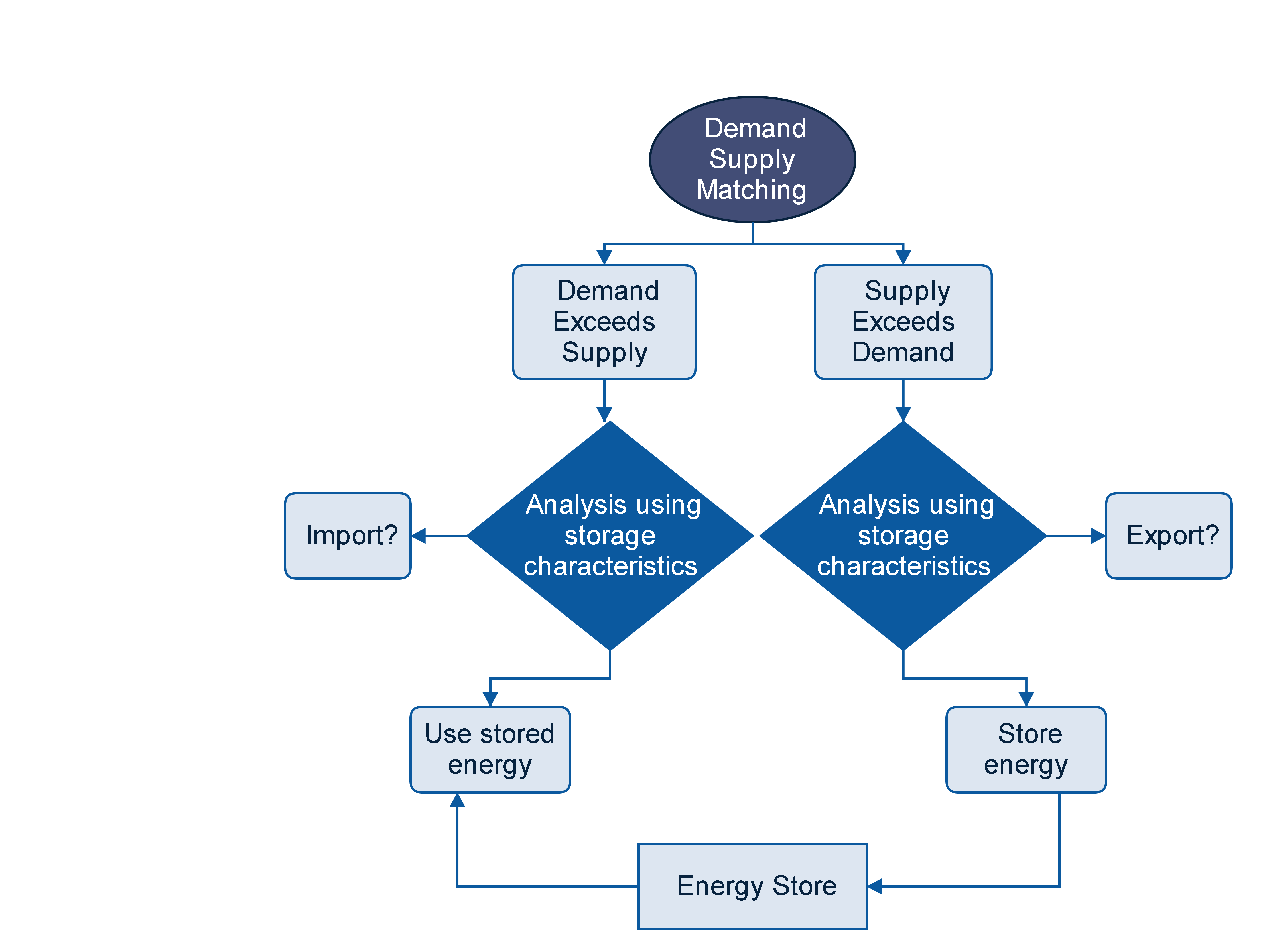 Storage Characteristics
Storage technologies
*Chen, Haisheng, et al. "Progress in electrical energy storage system: A critical review." Progress in Natural Science 19.3 (2009): 291-312.
Technical outcomes
*All outcomes calculated hourly over a year
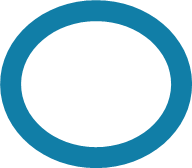 2.5MW Wind Turbines
20MW Biomass
1MW Biogas
GSK: A Case study
Scenarios
On-site Generation
Results
Mitigate the effect of…
ON SITE GENERATION AND DEMAND OF GSK OVER A YEAR
87%
scenarios
% Deficit (Demand-On site generation) supplied by the Storage over a year
Liquid Air Energy Storage
200 MWh
% HOURS OVER A YEAR WHEN THE FACTORY IS AUTONOMOUS
Liquid Air 
200 MWh
Technical GSK results
The suitable selection of the maintenance period reduces the energy imported from the grid by 10%.
Without storage the % of hours that the site is autonomous over a year is 48%. With 200MWh liquid air energy storage this percentage increases to 70%. 
Liquid air storage reduces CO2 emissions by 23% over a year.
The best energy storage technology based on the % of hours of autonomy, % of the deficit supplied by the storage and % exports  over a year is flow batteries.
Economic analysis
Storage Economics
Import/Export Costs
Net Import/Export Income
Capital Costs
Storage Economics
Import and Export Costs
Net Import/Export Income
-
68.57
- £ 560, 000
- £ 200,000
68.57
- £ 370, 000
- £ 10,000
68.57
- £ 330, 000
+ £ 30,000
Energy Storage Capital Costs
£ 660/kW
£ 400/kW
Payback  Period
    100 years
£ 1000/kW
*Chen, Haisheng, et al. "Progress in electrical energy storage system: A critical review." Progress in Natural Science 19.3 (2009): 291-312.
Future of Storage Economics?
Conclusions
Thank you for listening, Questions?
Acknowledgements: Paul Strachan, Mark Dunn, Strathclyde staff, and many others